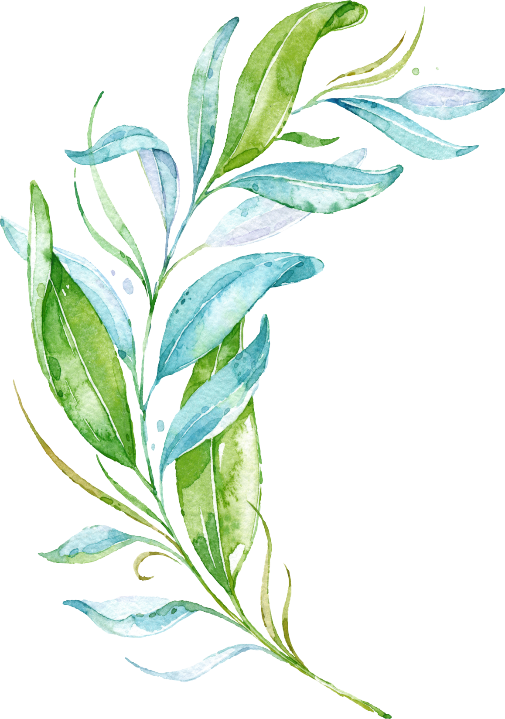 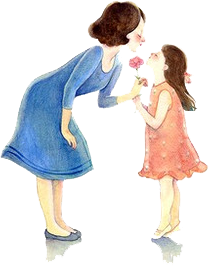 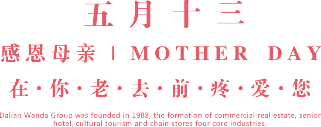 汇报人：PPT818
01
母亲节节日介绍
❉❉❉❉❉❉❉❉❉❉❉❈❈❈❈❈✲✲✲✲❉❉❉❉❉❉❉❉❉❉❈❈❈
02
母亲节历史起源
目录
content
03
母亲节历史意义
04
母亲节社会影响
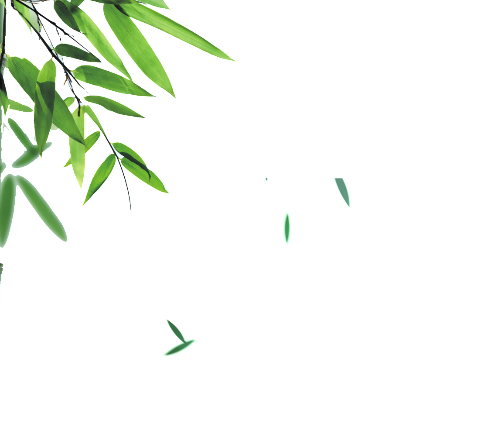 ❉❉❉❉❉❉❉❉❉❉❉❈❈❈❈❈✲✲✲✲❉❉❉❉❉❉❉❉❉❉❈❈❈
PART ONE
01
母亲节节日介绍
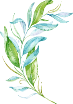 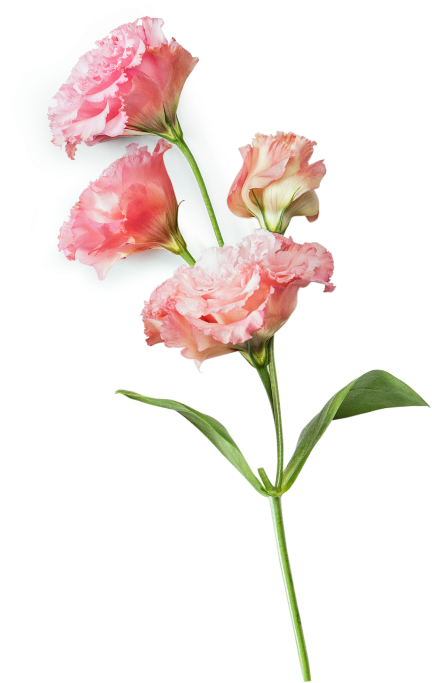 节日介绍
母亲节（Mother's Day），是一个感谢母亲的节日，这个节日最早出现在古希腊；而现代的母亲节起源于美国，是每年5月的第二个星期日。
Mother's Day
母亲节（Mother's Day），是一个感谢母亲的节日。母亲们在这一天通常会收到礼物，康乃馨被视为献给母亲的花，而中国的母亲花是萱草花，又叫忘忧草。
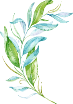 节日介绍
全国最有意义的活动是“评选优秀母亲”，然后，成千上万的女儿手持洁白的茉莉花作为“母亲之花”敬献给母亲，以表达感激之情。	
母亲节前夕，瑞典红十字会会举办塑料制的母亲花的义卖，义卖所得将作为赞助育有许多小孩的母亲的度假经费。
妈妈们身着盛装，怀抱孩子在首都班吉市举行盛大游行。国家领导人和政府官员也要参加她们节日的活动，使节日更加隆重热烈。
印度妈妈穿上五彩缤纷的纱丽，戴上精美的首饰，来到公共场所尽情娱乐，以显示做母亲的女性风采。
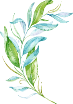 节日介绍
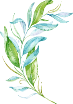 节日介绍
中非
法国
泰国
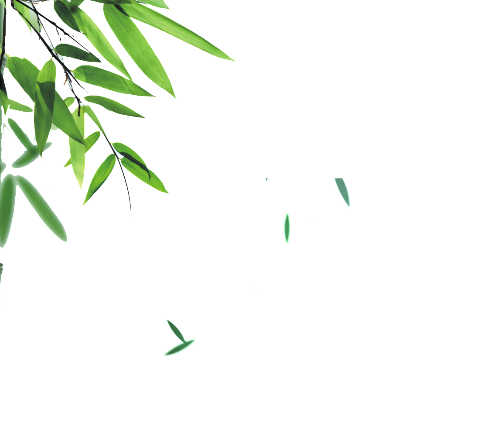 ❉❉❉❉❉❉❉❉❉❉❉❈❈❈❈❈✲✲✲✲❉❉❉❉❉❉❉❉❉❉❈❈❈
PART TWO
02
母亲节历史起源
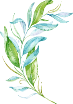 历史起源
在辽宁南部平原上，有一座2000多年的古城——鲅鱼圈熊岳城。在熊岳城东那片碧绿如海的果林中，有一座山，孤峰突起。
山顶有一青砖古塔，远远望去，宛如一位慈母，眺望远方，盼儿早早归来，这座山就叫望儿山。母与子相传很久以前，熊岳城郊是一片海滩。海边有一户贫苦人家，只有母子二人，相依为命。母亲为了供儿子读书辛苦劳作，儿子决心苦学成才报答母恩。然后儿子乘海船赴京赶考。许多年过去了，一直没有儿子的音讯。
传说故事
母亲很着急了，就天天到海边眺望。一年，两年，三年……母亲的头发都花白了，却不见儿子的身影。母亲一次又一次地对着大海呼唤：“孩子呀，回来吧！娘想你，想你呀……”年迈的母亲倒下了，化成了一尊石像，也没有盼到儿子归来。
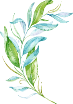 历史起源
其实，他的儿子早在赴京赶考的途中，不幸翻船落海身亡了。上天被伟大的母爱感动了，在母亲伫立盼儿的地方，兀地矗立起一座高山；
大地被伟大的母爱感动了，让母亲洒下的泪珠，化作了一股股地下温泉，滋润出无数红艳艳的苹果；乡亲们被伟大的母爱感动了，把那拔地而起的独秀峰叫做“望儿山”，在山顶建了慈母塔，在山下修了慈母馆，好让子孙后代缅怀母亲的平凡而伟大的恩情。
传说故事
随着发展，鲅鱼圈人民还保留着敬母爱母的古风。在每年五月“母亲节”这天，都要开展各种敬母爱母活动。不少人还在慈母馆内为自己的母亲立碑铭志，以表达对母亲的崇敬。
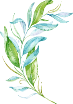 历史起源
母亲节是在中国港澳台地区流行起来之后才进入大陆的，名贵的珠宝，象征母爱的康乃馨，人们向母亲敬献爱意的礼物 。
20世纪80年代，母亲节逐渐被中国内地的民众所接受。一些城市开始举办母亲节的庆祝活动，并把评选“好母亲”作为内容之一。
20世纪末，随着中国与国际的日益接轨，中国人和全世界其他国家的人们一道以各种各样的方式表达对母亲养育之恩的感谢。
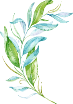 历史起源
孟子故里山东省邹城市有着历代相传的孟子生日纪念，而且在明万历本《三迁志》等文献中有相应的依据。孟子的生日为周历四月初二。以这个日子为中华母亲节是较合适的。为推进中华母亲节的确立和发展，我们来自全国各地的学者和社会工作者自愿组成“母亲节促进会”，并依法开展工作。
2016年中华母亲节与西方母亲节巧遇重叠。
在母亲节这天，中国的母亲们会举行厨艺比赛，时装秀等活动来庆祝自己的节日。
各地会举办各种各样的活动，如组织母亲们旅游，评选优秀母亲等。
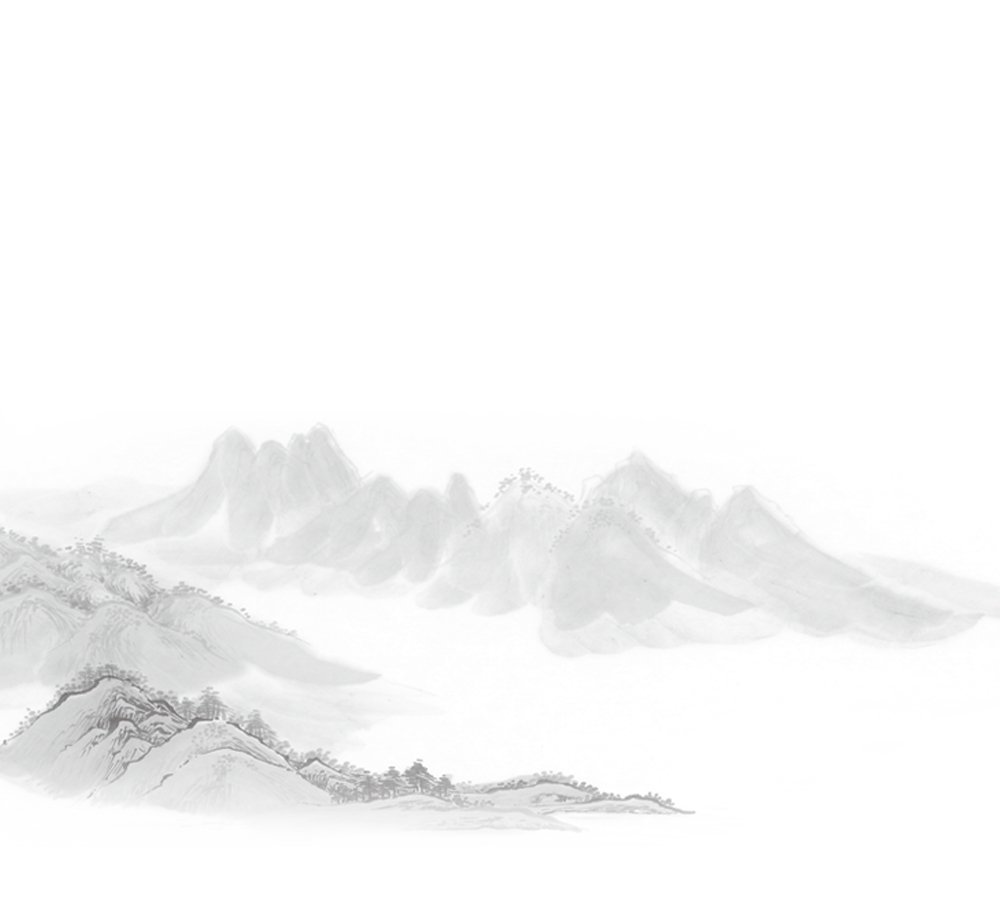 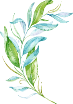 历史起源
确定将农历的四月初二，孟母生孟子这一天定为中华母亲节。
中华母亲节促进会会长李汉秋提议成立中华母亲节。
2006年
2007年
2004年
2006年
2006年11月13日，全国政协委员李汉秋提出设立中国人自己的母亲节。
12月13日，母亲节促进会成立大会暨第一次全体会议在山东省邹城市举行。
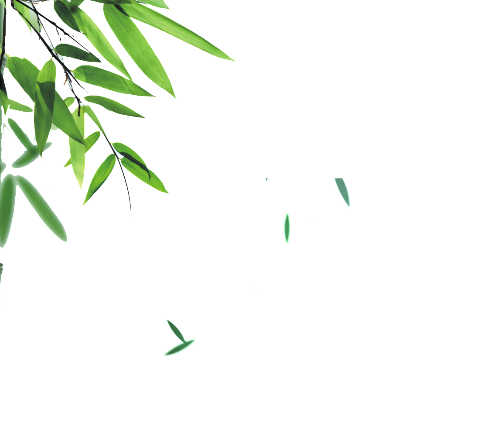 ❉❉❉❉❉❉❉❉❉❉❉❈❈❈❈❈✲✲✲✲❉❉❉❉❉❉❉❉❉❉❈❈❈
PART THREE
03
母亲节历史意义
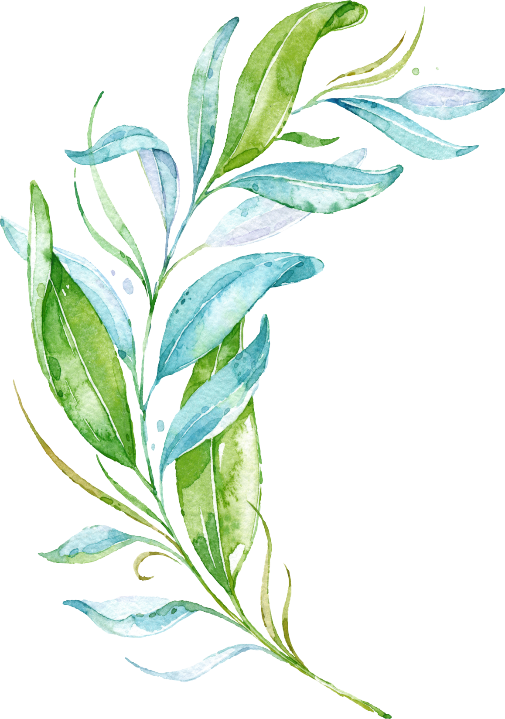 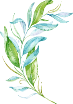 历史意义
同时，节日具有广泛覆盖、不断重复、寓教于乐的特点，对人影响至深，所以重大的人伦节日对培养民族精神和凝聚力都是至关重要的。真正的母亲节应该扎在心里面，去体悟母亲的爱。我们中华母亲节一面提倡母爱、母教；一面提倡爱母、孝亲。另一方面，父母给予子女生命，对子女有一种出于本能的无私的慈爱。
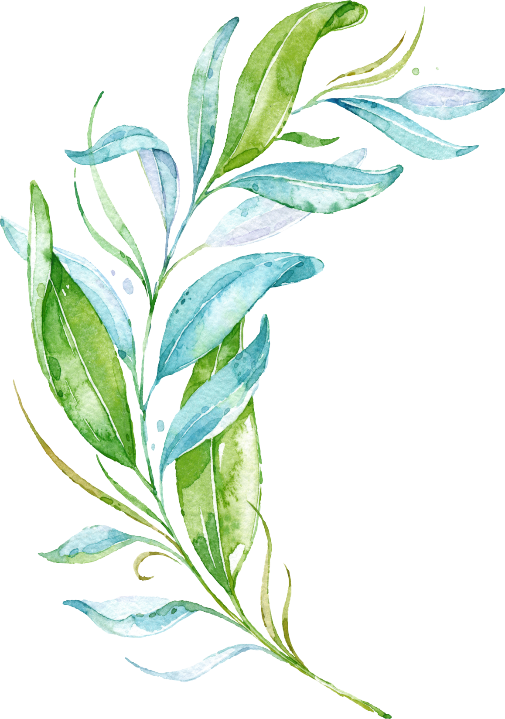 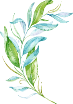 历史意义
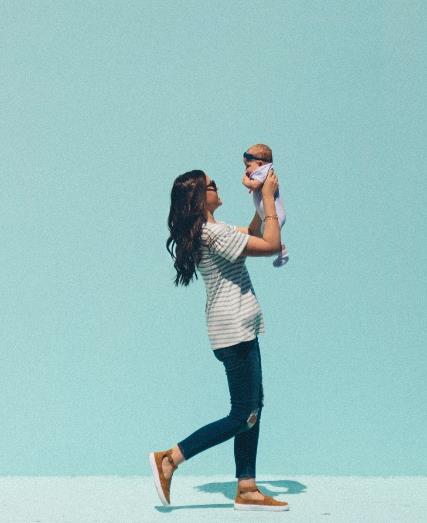 中国的传统节日一般都是综合性的，缺少单项突出的人伦主题节日，如母亲节、情人节等。而现代社会又有表达人伦感情的需要。中华传统文化一步步走向自觉、自信和自强，但路还很远，需要更多有识之士共同推动，不断努力。
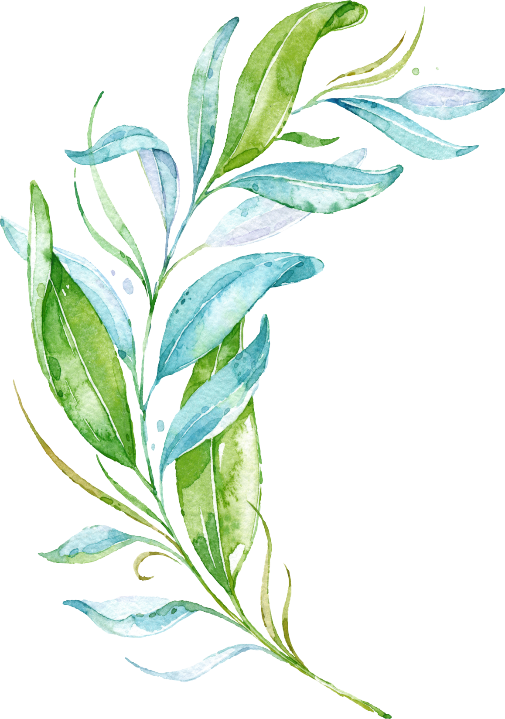 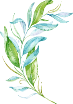 历史意义
我们理应有自己的中华母亲节，一个充溢中华民族优秀文化内涵和民族精神的中华母亲节，而不是外来的母亲节，这是中华民族伟大复兴的需要。
回眸中华民族的历史，孟子母亲仉氏是最突出的中华贤母形象，在孟子三岁丧父后，她就担负起教养孟子的全部责任。
中华民族具有悠久灿烂的伦理文明，是非常重视亲子之情和仁爱之心的民族母亲。
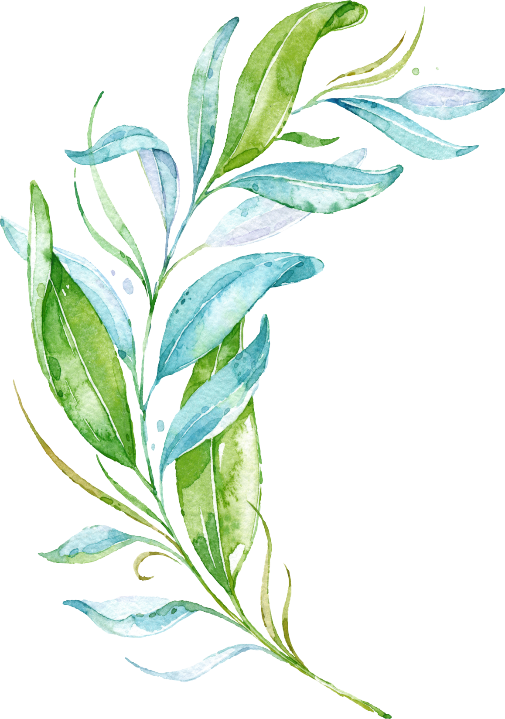 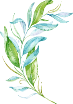 历史意义
生儿育女是为人母之始，以孟母为旗帜的中华母亲节选定在孟母生孟子之日，因为这一天仉氏才成为孟母。
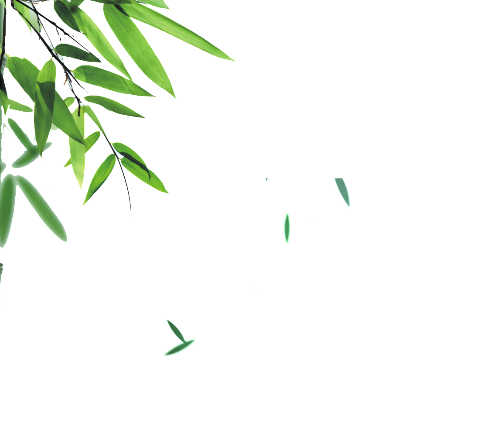 ❉❉❉❉❉❉❉❉❉❉❉❈❈❈❈❈✲✲✲✲❉❉❉❉❉❉❉❉❉❉❈❈❈
PART FOUR
04
母亲节社会影响
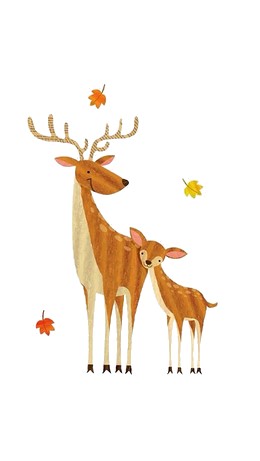 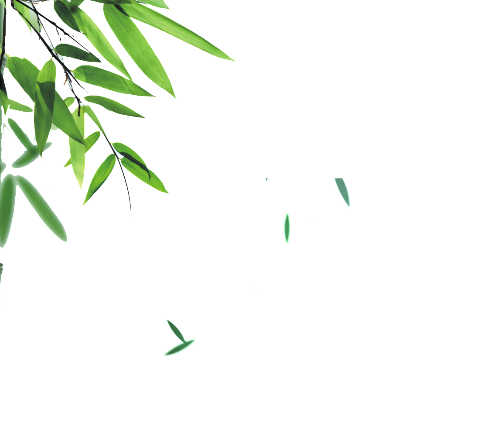 社会影响
孝，一直是中华传统文化的重要组成部分，也是一个国家稳定的社会文化心理基础。
以新“24孝”为代表的中国式孝顺成为目前中国家庭的幸福密码。专家表示，在西方罪感文化盛行的背景下，中国孝文化价值需要重新审视。
随着中国进入新时代，传统孝文化需要进行进一步创造性传承与弘扬。
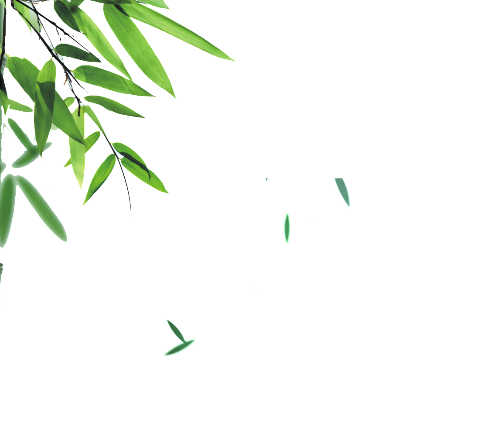 社会影响
“中西方家庭观也存在差异。”中国人自古以来非常重视家庭和血缘亲情关系，以家庭为核心层层外扩，形成了家庭—家族—社会—国家的基于人情的紧密关系。家，成为人们精神归宿的原点。
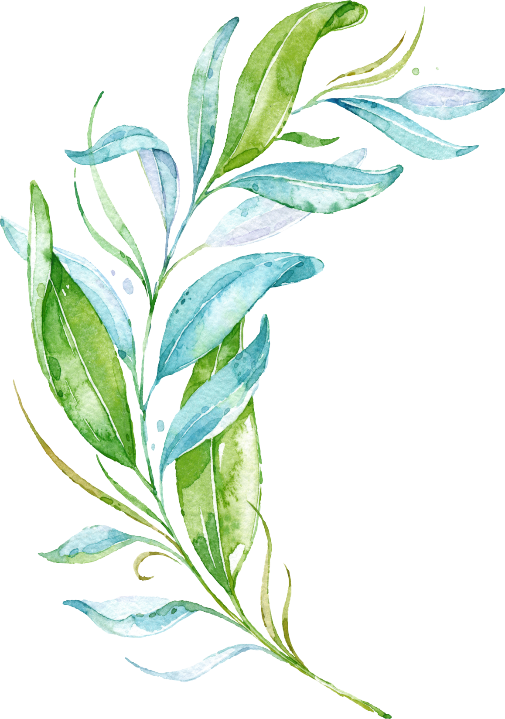 谢谢观看
THANKS